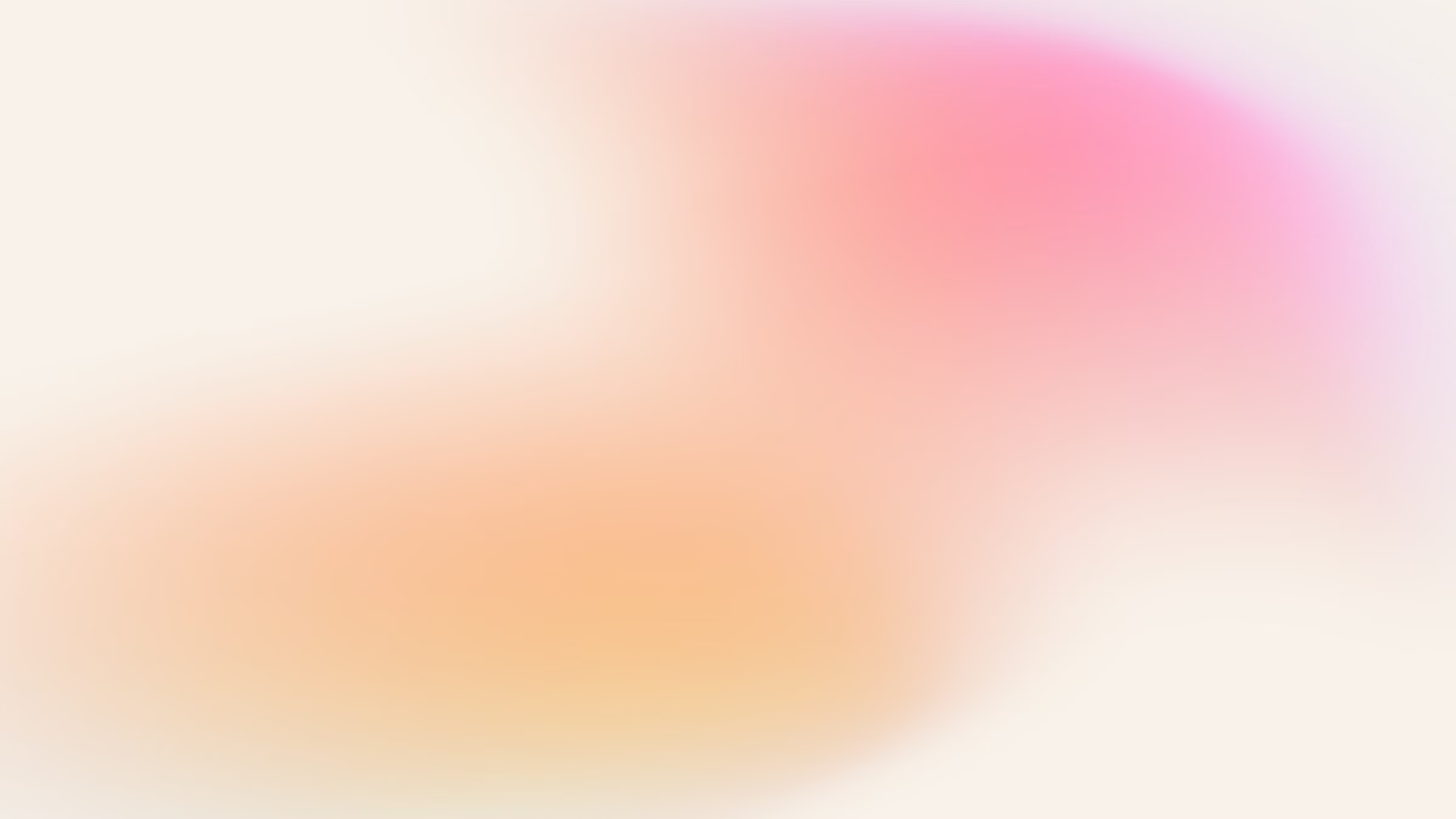 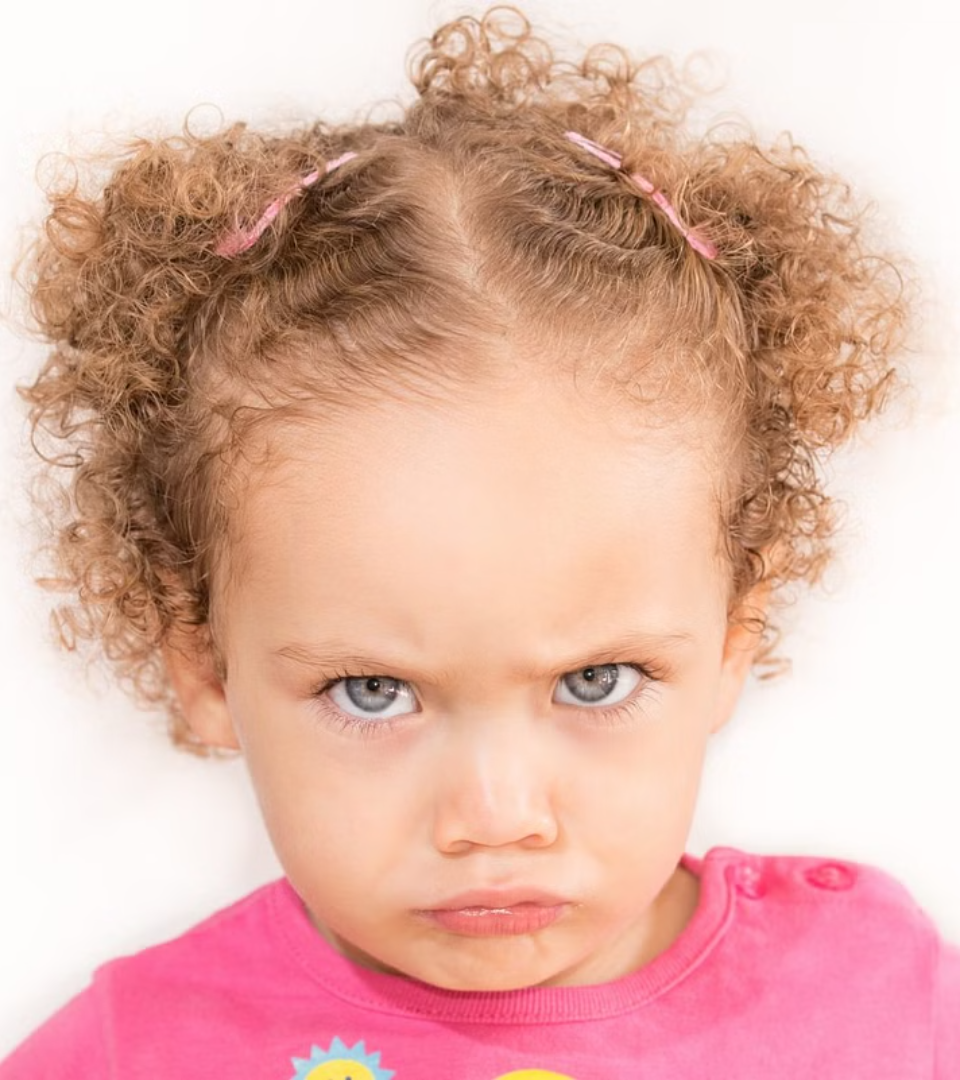 newUROKI.net
Как ладить с людьми? - презентация для классного часа в 5 классе
Привет друзья! Сегодня мы будем разговаривать о том, как вести себя и общаться с другими людьми. Общение - это важный навык, который поможет нам строить крепкие дружеские отношения, разрешать конфликты и проявлять заботу к окружающим. Давайте вместе изучим основные принципы вежливого и уважительного общения, узнаем, как развивать эмпатию и решать конфликтные ситуации. Готовы начать?
Презентация для классного часа по теме: "Как ладить с людьми?"
Новые УРОКИ newUROKI.net
Всё для учителя – всё бесплатно!
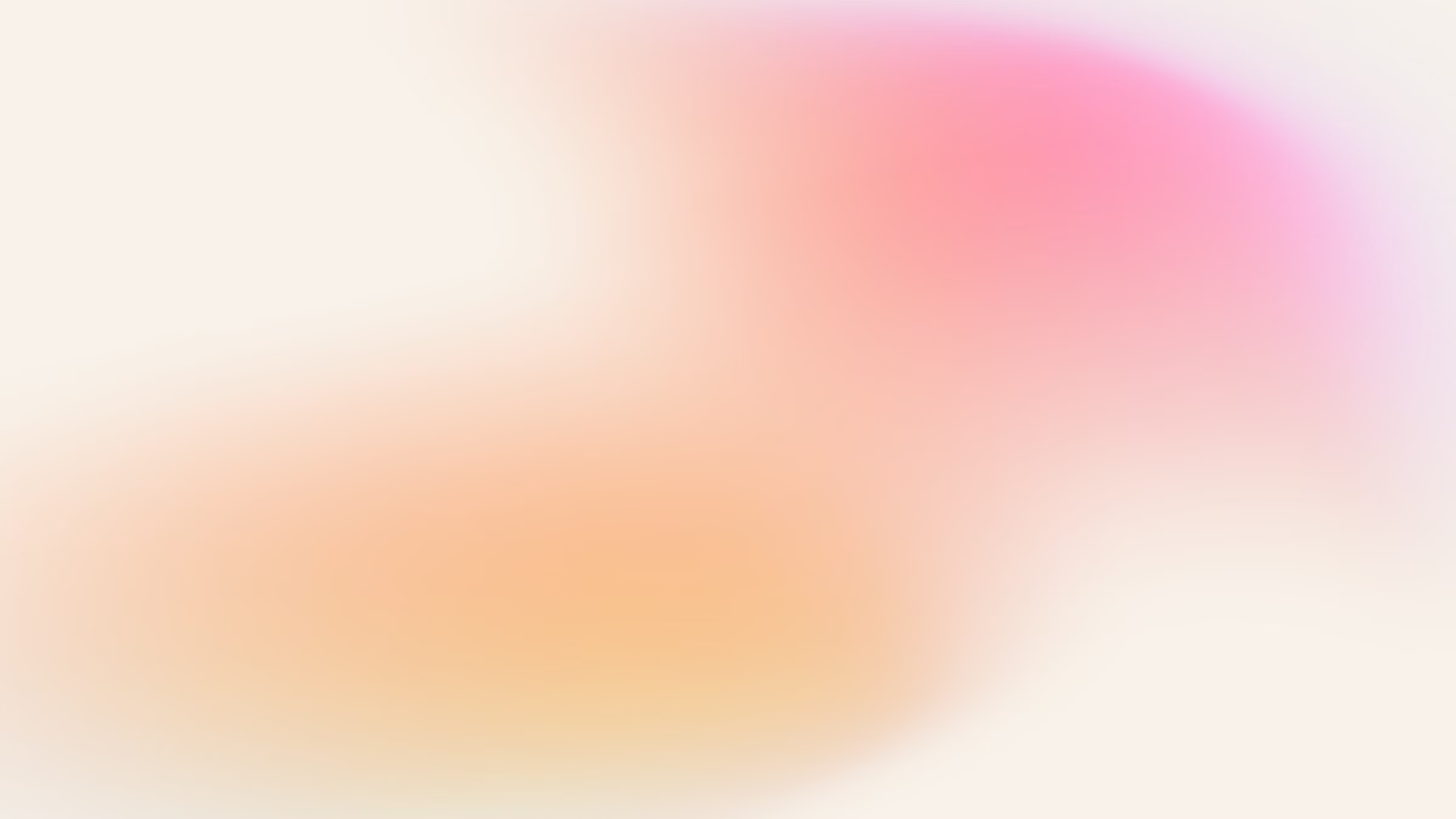 newUROKI.net
Знакомство с основными правилами общения
Вежливость
Уважение к мнению других
Активное слушание
Вежливость - это основа хороших манер. Мы узнаем, почему важно быть вежливыми и какие правила помогут нам проявлять внимание и заботу к окружающим.
Научимся быть внимательными слушателями и проявлять интерес к тому, что говорят другие. Важно уметь слушать и понимать точку зрения собеседника.
Уважение к мнению других - это признак взрослости и терпимости. Мы обсудим, почему важно уважать точки зрения других и как это поможет нам строить дружеские отношения.
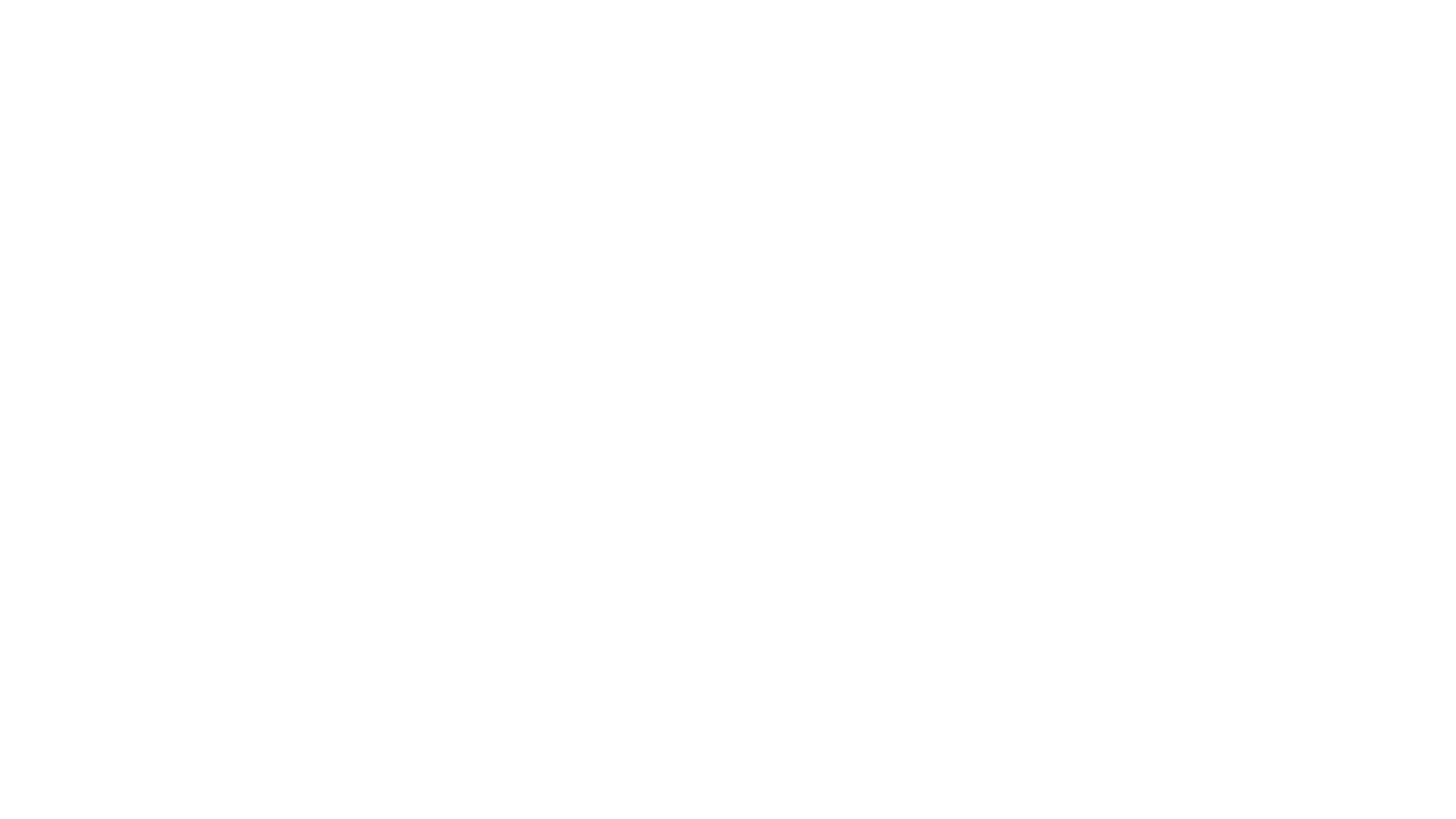 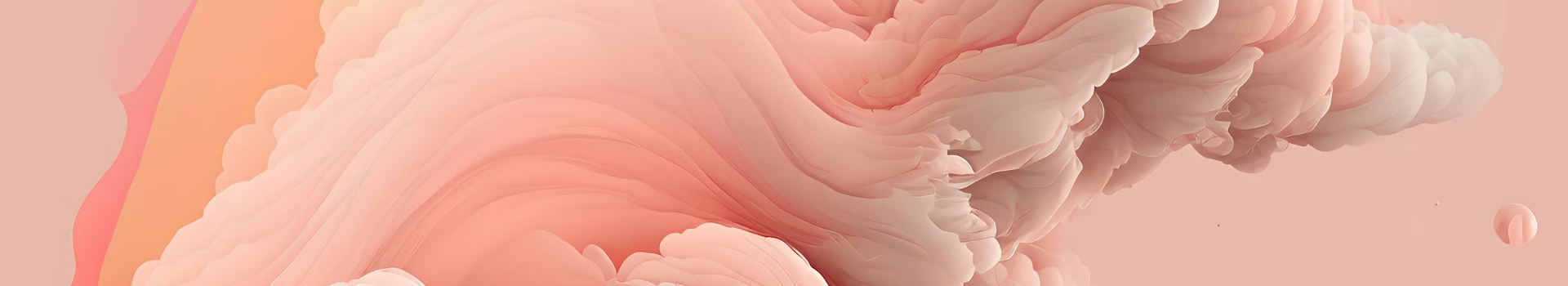 newUROKI.net
Развитие эмпатии через игровые упражнения
1
2
3
Понимание эмоций
Сопереживание
Разрешение конфликтов
Научимся сопереживать, проявлять заботу и поддержку в трудные моменты для наших друзей и близких.
Узнаем, как понимать эмоции других людей и почему это важно для укрепления отношений.
Познакомимся с методами разрешения конфликтов и узнаем, как помогать другим в трудных ситуациях.
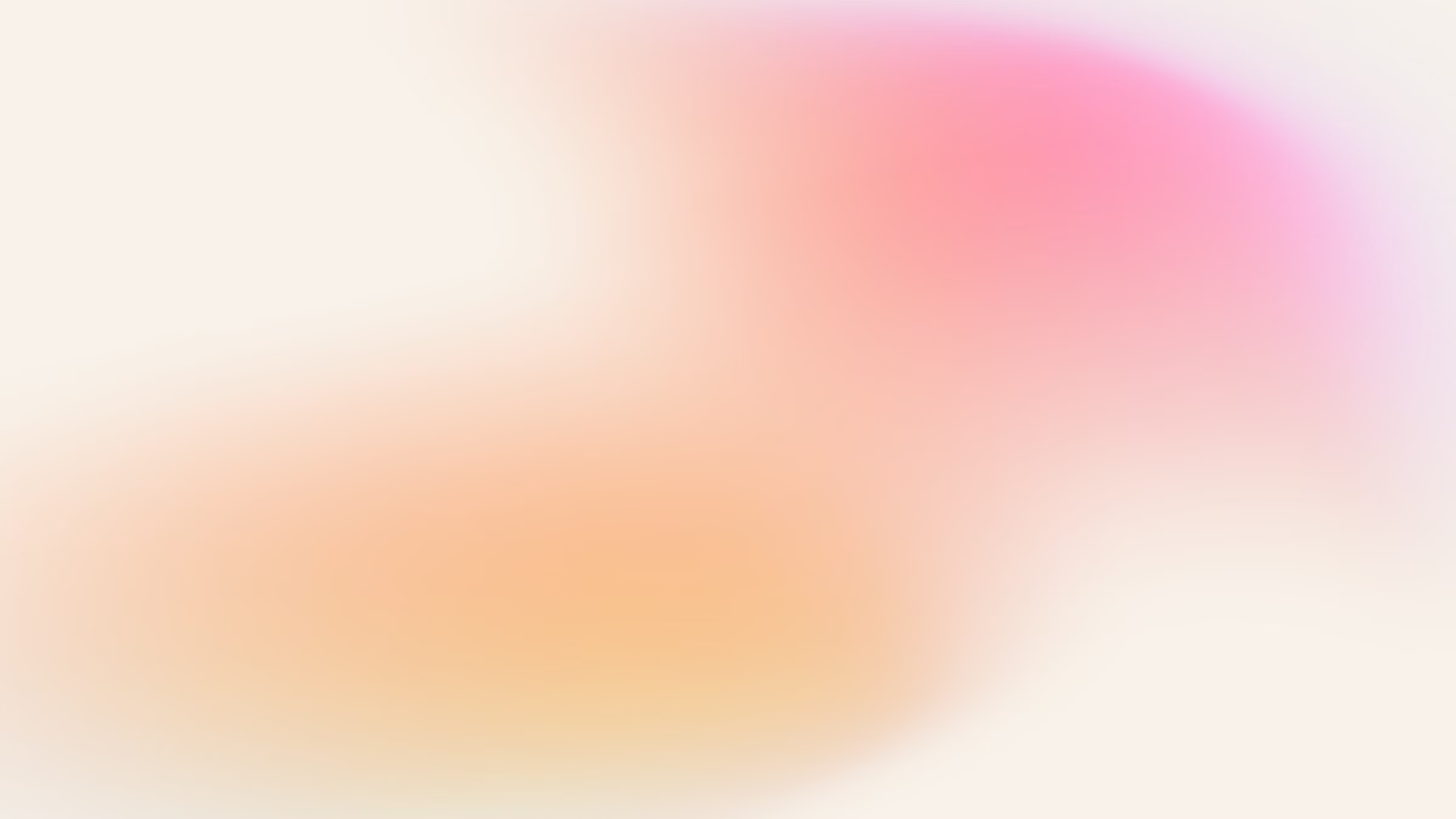 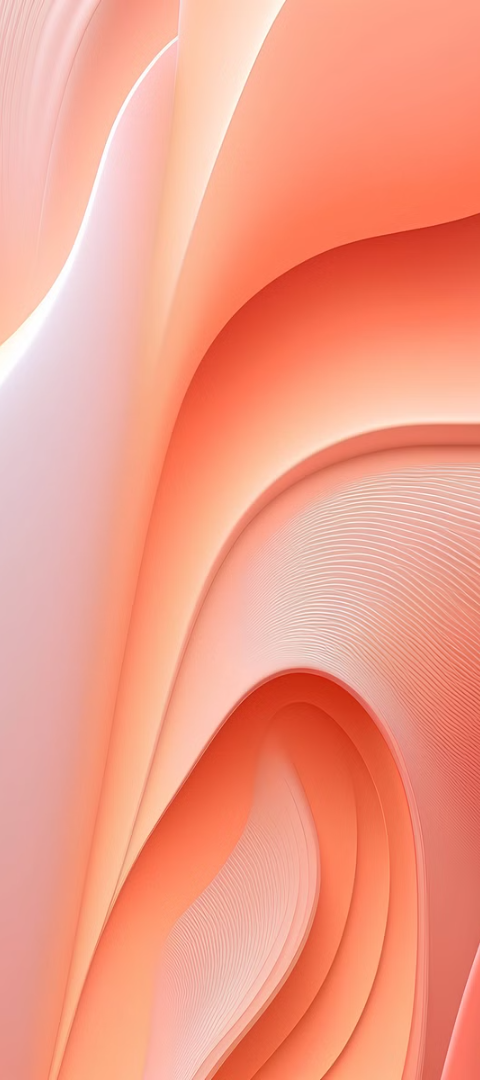 newUROKI.net
Важность вежливости и уважения к мнению других
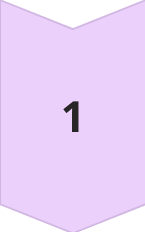 Взаимное уважение
Поговорим о важности уважительного отношения друг к другу и покажем, как оно помогает сближаться и развивать отношения.
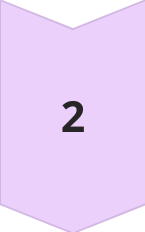 Толерантность
Обсудим, что такое толерантность и почему важно уважать мнение других людей, даже если оно отличается от нашего.
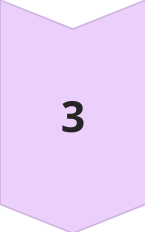 Вежливость в жизни
На примерах из реальной жизни покажем, как правильное общение и вежливость могут повлиять на качество наших отношений.
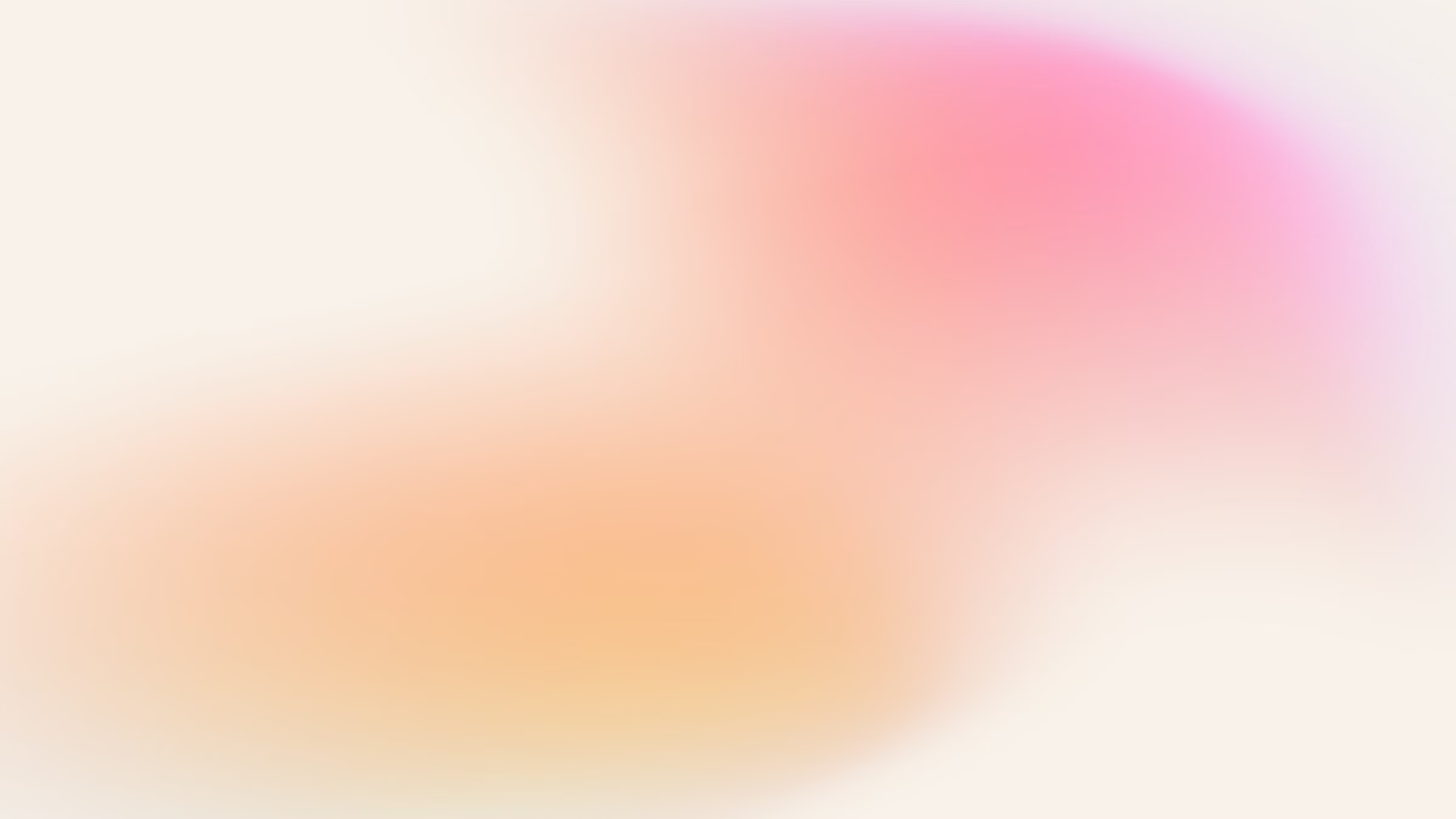 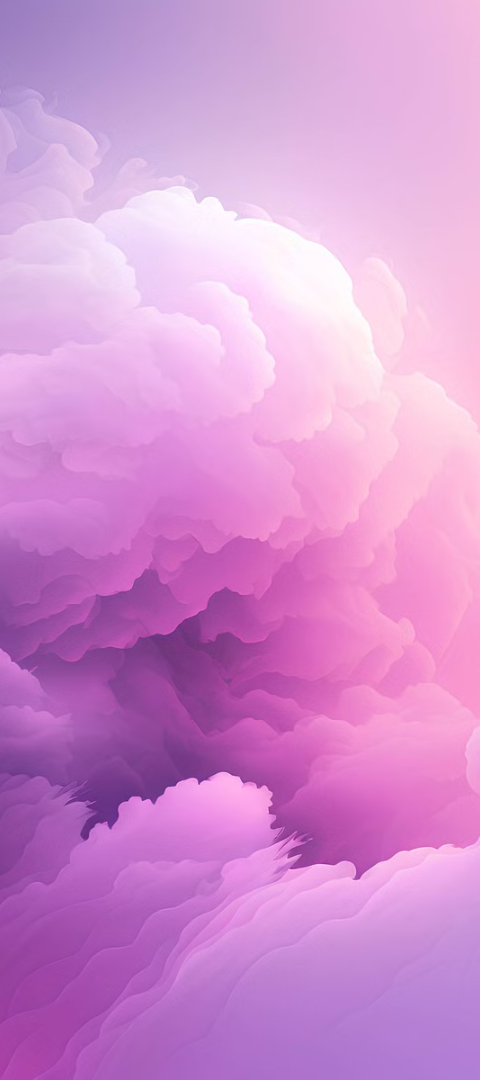 newUROKI.net
Ролевая игра: разрешение конфликтных ситуаций
1
Идентификация проблемы
Подробно изучим, как распознать и понять причины возникновения конфликтов в общении.
2
Эмоциональный контроль
Научимся контролировать свои эмоции и находить конструктивные способы разрешения конфликтов в общении.
3
Поиск решения
Вместе найдем оптимальные пути разрешения конфликтных ситуаций и покажем, как они могут быть применены на практике.
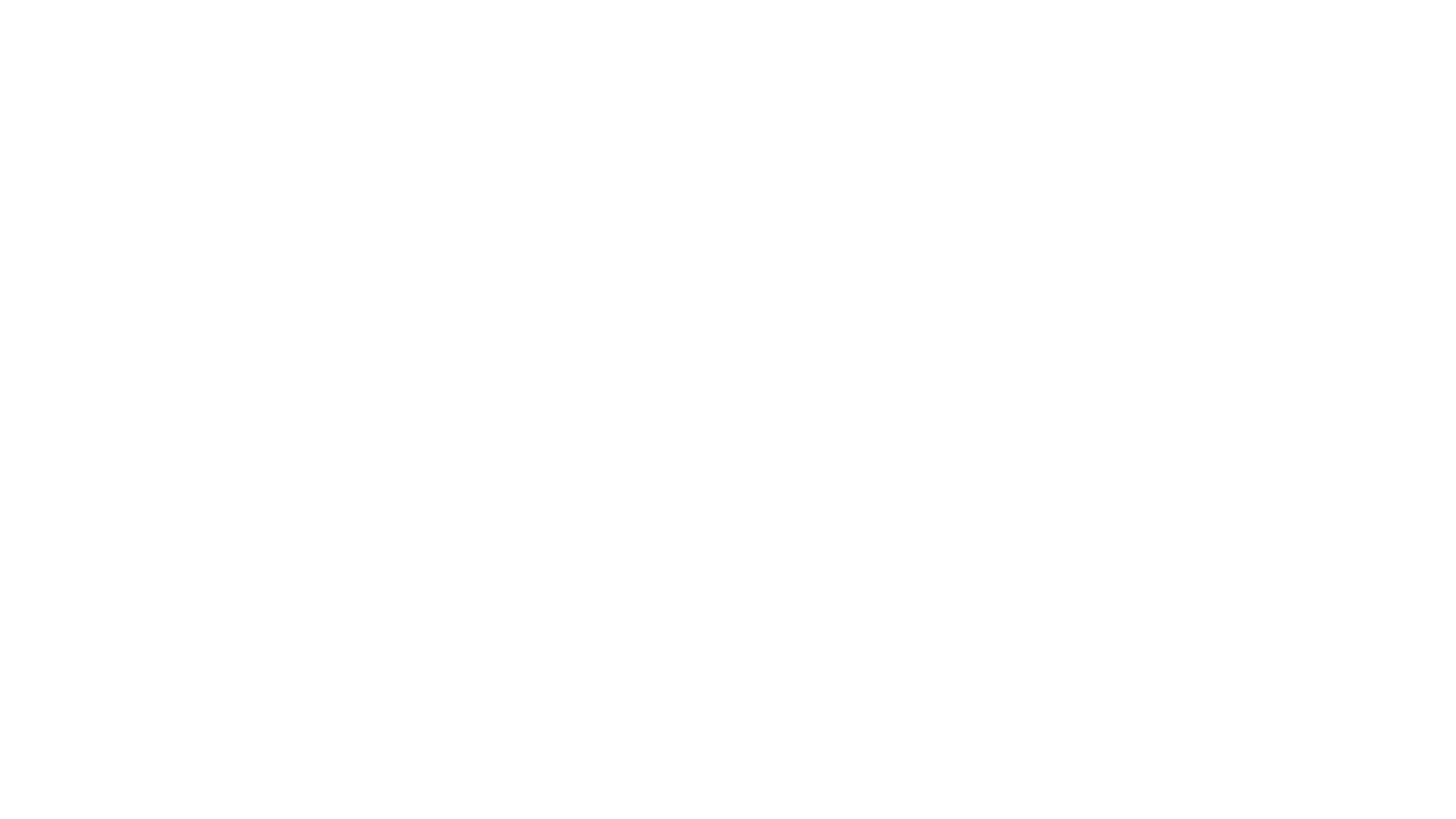 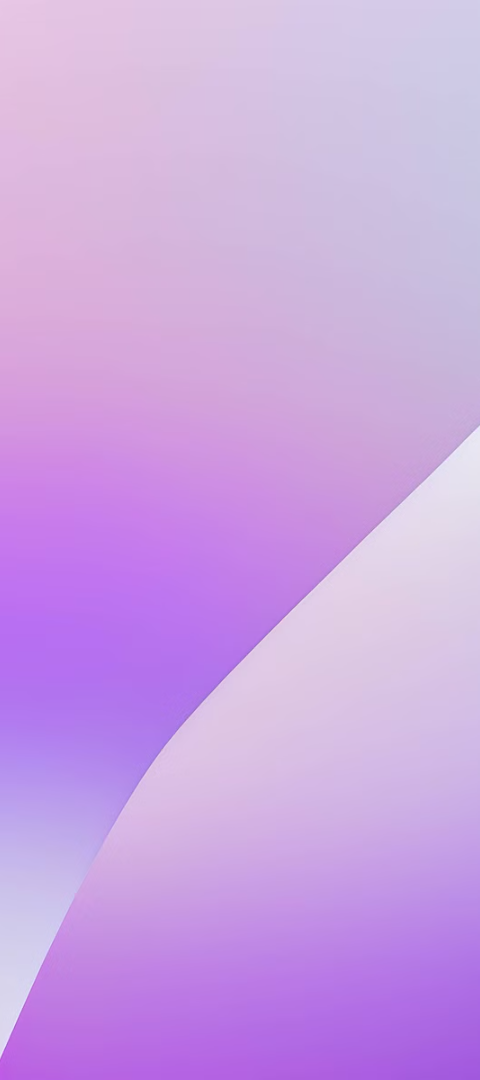 newUROKI.net
Презентация "Правила общения"
Активная слушательская
Эмоциональный разговор
Узнаем, как активное слушание помогает укреплять дружеские отношения и делает общение более гармоничным.
Важность умения открывать свои эмоции и понимать эмоции окружающих для успешного общения.
Позитивное общение
Как правильное общение и позитивный настрой помогают создавать теплую и дружелюбную атмосферу в общении.
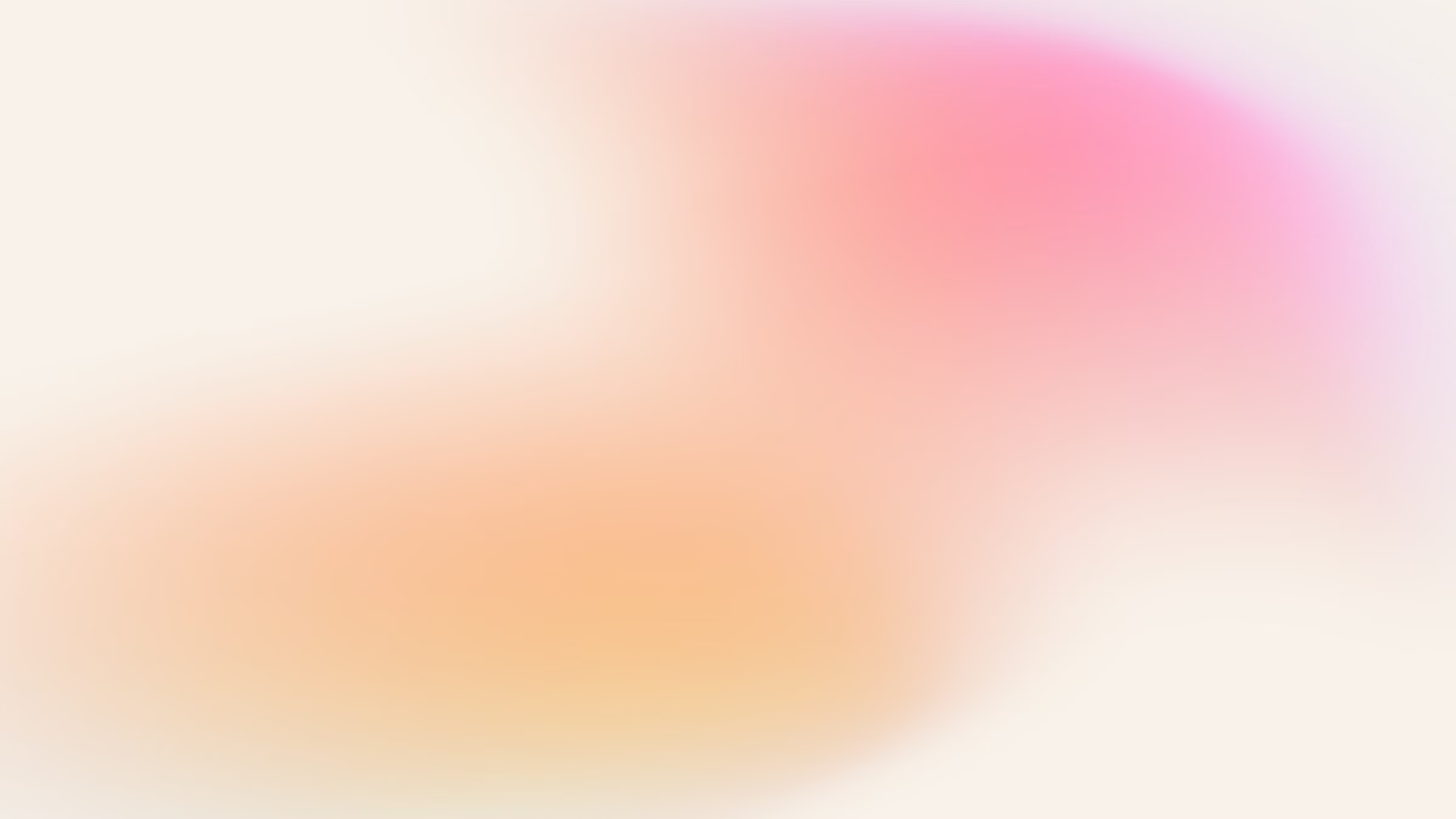 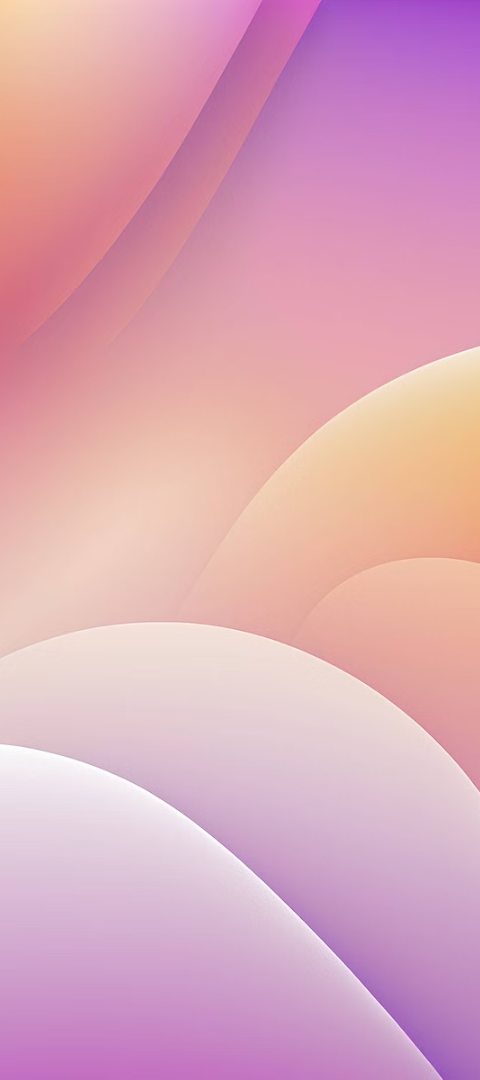 newUROKI.net
Групповая дискуссия: проявление интереса к заботам друзей
1
2
Внимательное отношение
Совместное решение проблем
Познакомимся с тем, почему важно проявлять интерес и внимание к проблемам и радостям наших друзей.
Научимся находить решения совместно с друзьями и делиться опытом в решении конфликтов.
3
Построение дружеских отношений
Как внимательность и забота помогают нам укреплять наши дружеские отношения и делают нас лучше.
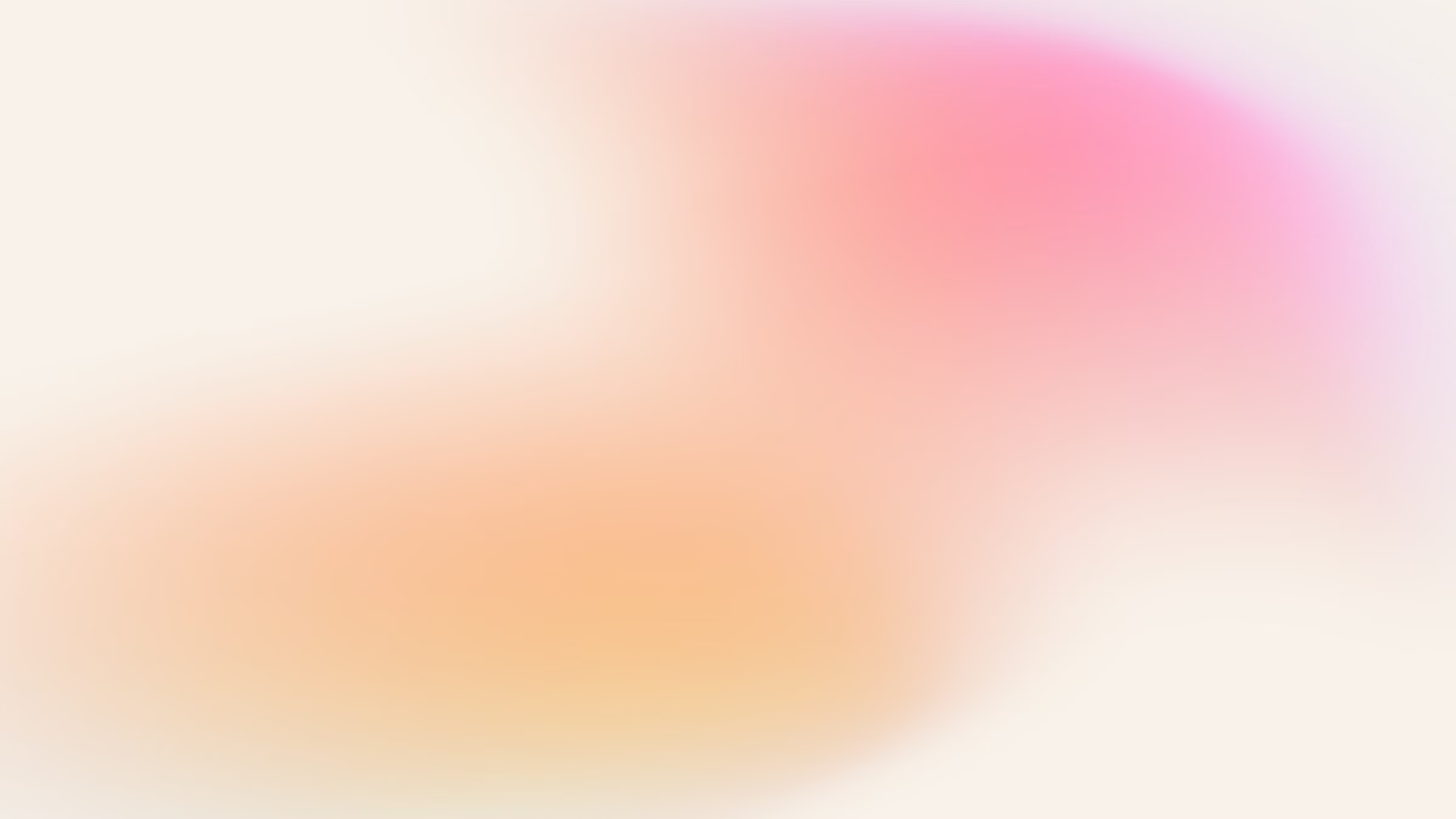 newUROKI.net
Подведение итогов и мотивация к позитивному общению
3
5
Важные навыки
Ключевые принципы
Подведем итоги и выделение основные навыки вежливого общения и разрешения конфликтов, которые мы усвоили.
Перечислим ключевые принципы, которые помогут нам в будущем в общении и разрешении конфликтов.